UNCLASSIFIED
IMX/CE 2022
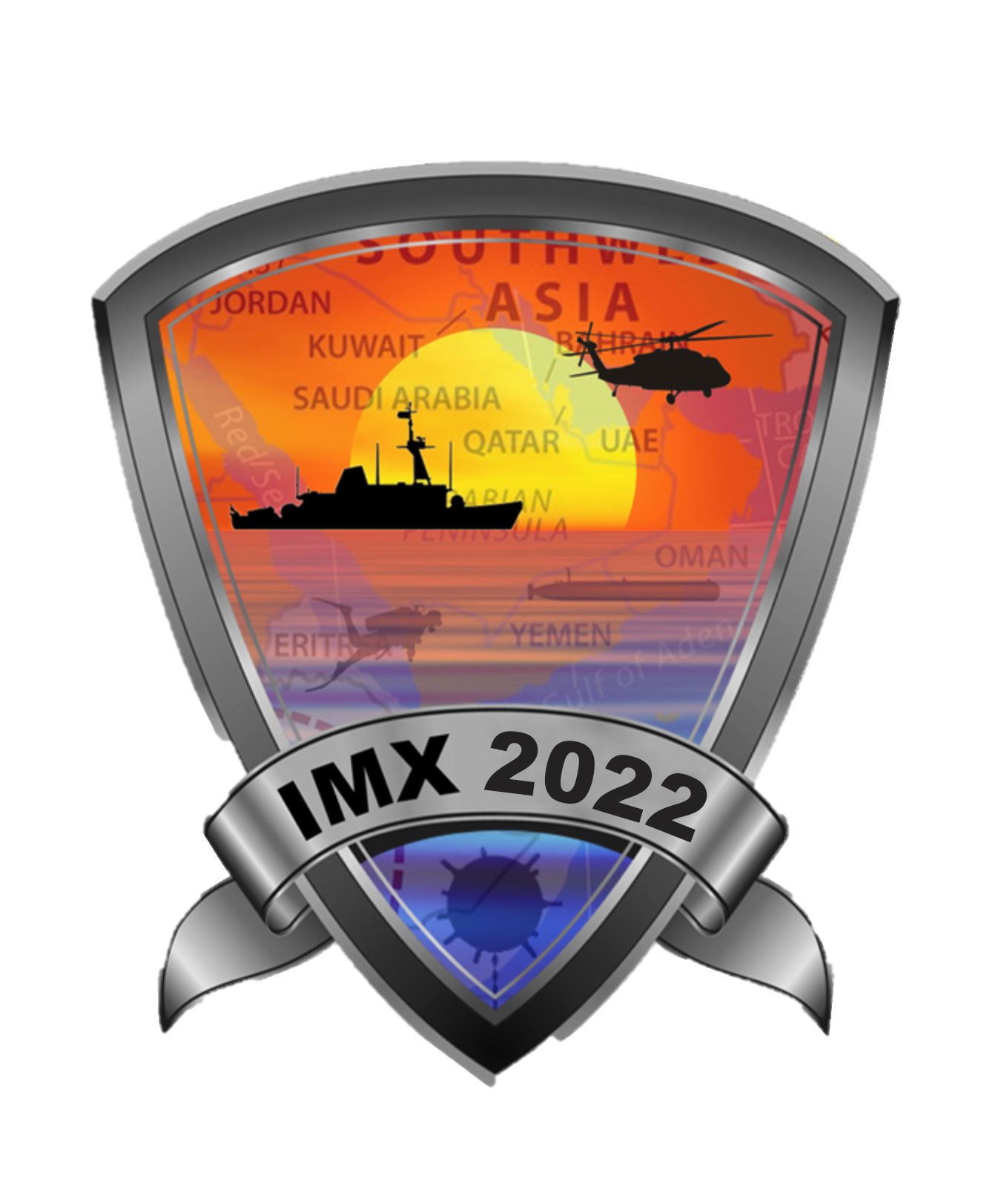 Legal Brief


LT Jason O’Brien, JAGC, USN
Not Approved by CUSNC
Overall classification:  UNCLASSIFIED
UNCLASSIFIED
UNCLASSIFIED
Legal Overview
Legal Subject Matter Expert Exchange (SMEE)

Rules of Engagement (ROE)

Interoperability / legal support
6
UNCLASSIFIED
[Speaker Notes: Discuss opportunity for legal personnel to get involved with and support IMX/CE 2022

Legal SME exchange 

Opportunity to interact with ROE in combined maritime environment

Enhance interoperability of legal support network in operational environment]
UNCLASSIFIED
Subject Matter Expert Exchange
Attendees:  
Attorney/lawyer, legal advisor, or legal point of contact

Purpose
Discuss exchange of ideas, theories, authorities, and expertise
Create exercise specific unclassified ROE matrix
Identify goals for exercise legal integration
6
UNCLASSIFIED
[Speaker Notes: First opportunity is Legal SME exchange; TBD, but prior to MPC

Please identify attendee(s).  Who can they be?  Prefer attorney, but anyone equipped to give legal advice or who serves as a legal POC

We plan to exchange ideas on how legal advisors approach and integrate with maritime operations.  We will also discuss national authorities at UNCLASS level to create ROE matrix.  Will discuss goals for integrating legal support and ROE play in the exercise]
Notional Exercise ROE Matrix
UNCLASS National Authorities
(1)  Use of Non-Deadly Force Only
4
[Speaker Notes: ROE Matrix identifies national authorities at UNCLASS level.  Helps quickly identify which partner nations can support a specific mission with or without caveats or additional authorities]
UNCLASSIFIED
Exercise ROE
Approval Authority          Action
Combined HQ
Disabling fire
Non-compliant boarding
Combined Task Force
Warning shots
Compliant boarding
*EXERCISE ONLY*
Real world operations are subject to national ROE for each country
Combined Task Group
Verbal Warnings
Seize illicit cargo
Unit
Unrestricted use of sensors
Use of illumination systems
6
UNCLASSIFIED
[Speaker Notes: Exercise ROE:

Contains serials which may permit or prohibit certain actions in certain circumstances.
May identify the approval authority for the act (e.g., at CTF or CHQ level)…for example

FOOT-STOMP – Exercise ROE is for the exercise ONLY.  Real world operations fall under National Authorities.  This exercise will NOT create new ROE.]
SANREMO Handbook
Tool to develop and implement ROE

Not official ROE / policy

Available online

http://iihl.org/sanremo-handbook-rules-engagement/

Available in 9 languages

English, French, Spanish, Arabic, Russian, Chinese, Bosnian, Hungarian, Thai
6
[Speaker Notes: We will be using the SANREMO Handbook for the development of exercise ROE.  

It was written by legal experts at the International Institute of Humanitarian Law.

The handbook is a tool which can be used to create and implement ROE, and it contains a menu of options for ROE.  It will be used to create the EXERCISE ROE—but this will not replace or create any real world ROE, which falls under national authority.  
If your legal SME would like to review it prior to the SME Exchange, it is available online and in 9 different languages.]
UNCLASSIFIED
Interoperability / Legal Support
Goal = Interoperability

Enhancing ability to work together on operations
Share knowledge
Learn each other’s processes

Goal is NOT “Training”

Not teaching new capabilities

Rule of Law
6
UNCLASSIFIED
[Speaker Notes: As planning continues, please keep in mind the overall goal is to enhance our interoperability—our ability to work together as partners in an operational environment.

From U.S. perspective, this is not an exercise about “training” and learning new capabilities—although I am sure we will all learn a thing or two by working together.  This is really about working together within each nation’s authorities and capabilities.  

The legal community will support the exercise by working together to advise commanders and upholding the rule of law]
UNCLASSIFIED
Questions?
LCDR Joseph Melaragno (USNAVAF/NAVEUR)
   Email: joseph.melaragno1@navy.mil

LCDR Alex Wann (USNAVAF/NAVEUR)
   Email: alexander.wann@eu.navy.mil

LT Jason O’Brien (USNAVCENT)
   Email: jason.obrien@me.navy.mil
   +973 - 1785 - 0282
6
UNCLASSIFIED